スライド資料　A1
教育の情報化概論
兵庫県版研修プログラム
[Speaker Notes: 〈タイトル〉
ここでは、教育の情報化とICT活用について学びます。]
スライド資料　A1-2
教員のＩＣＴ活用指導力
[Speaker Notes: 〈タイトル〉]
教育の情報化概論　②教員のＩＣＴ活用指導力
教員のＩＣＴ活用指導力の推移
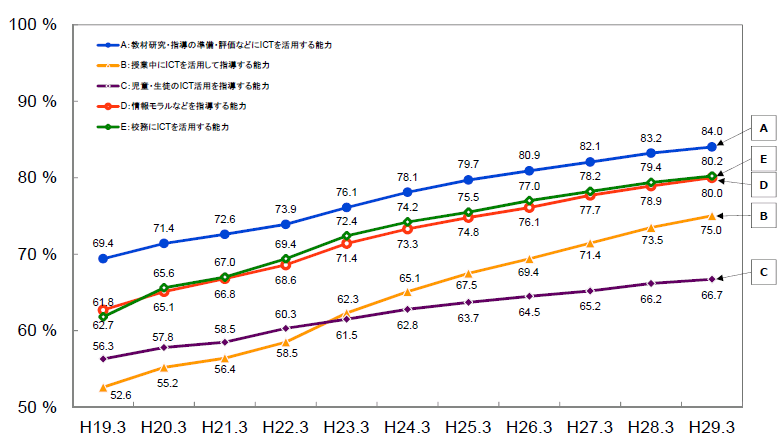 3
平成２８年度学校における教育の情報化の実態等に関する調査より
教育の情報化概論　②教員のＩＣＴ活用指導力
教員のＩＣＴ活用指導力の状況
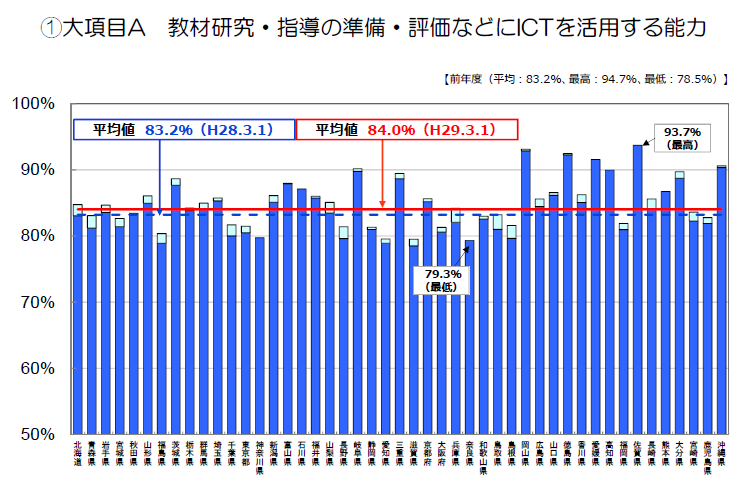 4
平成２８年度学校における教育の情報化の実態等に関する調査より
教育の情報化概論　②教員のＩＣＴ活用指導力
教員のＩＣＴ活用指導力の状況
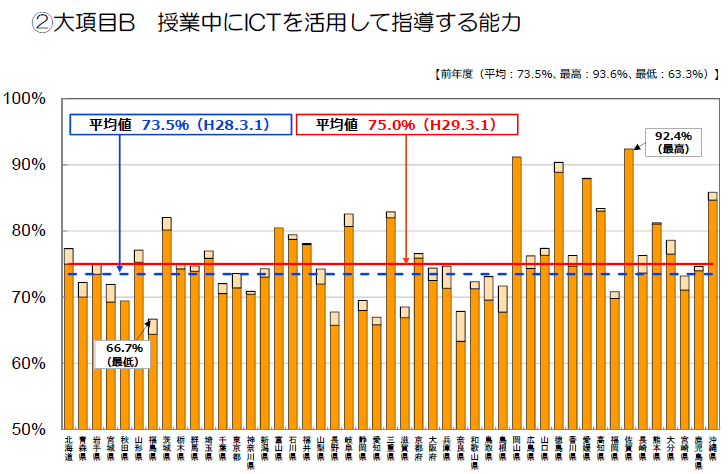 5
平成２８年度学校における教育の情報化の実態等に関する調査より
教育の情報化概論　②教員のＩＣＴ活用指導力
教員のＩＣＴ活用指導力の状況
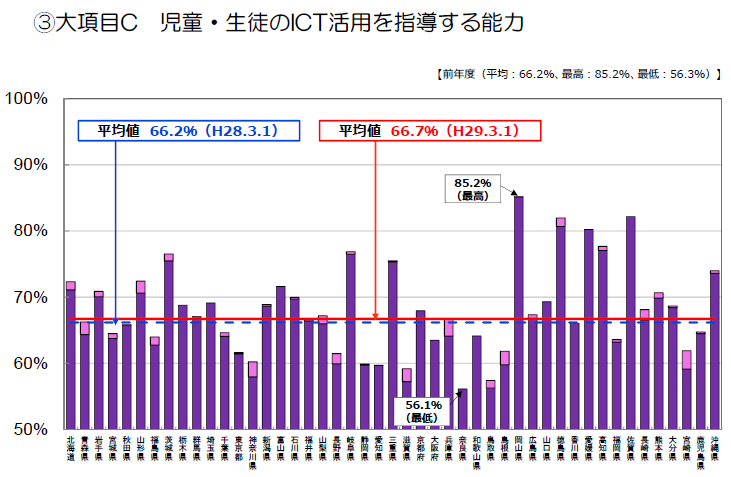 6
平成２８年度学校における教育の情報化の実態等に関する調査より
教育の情報化概論　②教員のＩＣＴ活用指導力
教員のＩＣＴ活用指導力の状況
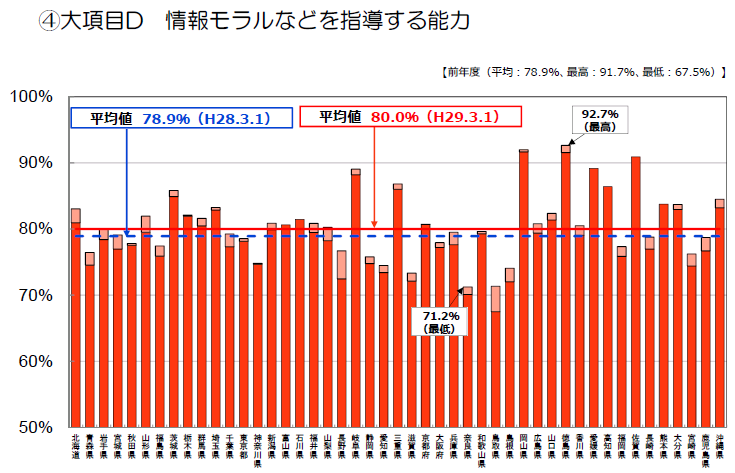 7
平成２８年度学校における教育の情報化の実態等に関する調査より
教育の情報化概論　②教員のＩＣＴ活用指導力
教員のＩＣＴ活用指導力の状況
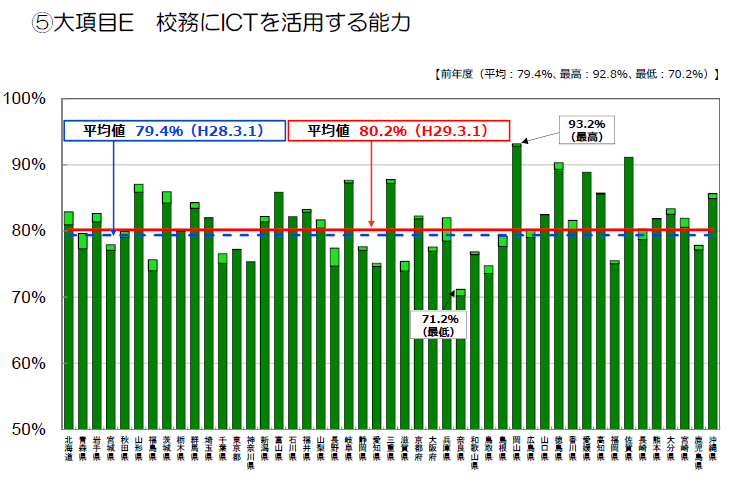 8
平成２８年度学校における教育の情報化の実態等に関する調査より
教育の情報化概論　②教員のＩＣＴ活用指導力
教員のＩＣＴ活用指導力の状況
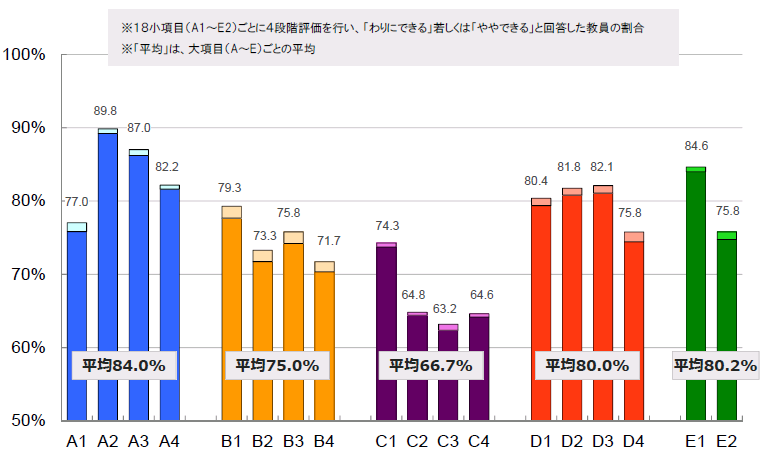 9
平成２８年度学校における教育の情報化の実態等に関する調査より
教育の情報化概論　②教員のＩＣＴ活用指導力
求められる教員のＩＣＴ活用指導力
ＩＣＴ活用指導力チェックリストの大項目
「A 教材研究・指導の準備・評価などに
                              ICT を活用する能力」

「B 授業中にICT を活用して指導する能力」

「C 児童（生徒）のICT 活用を指導する能力」

「D 情報モラルなどを指導する能力」

「E 校務にICTを活用する能力」
10
「教育の情報化に関する手引き」より
教育の情報化概論　②教員のＩＣＴ活用指導力
求められる教員のＩＣＴ活用指導力
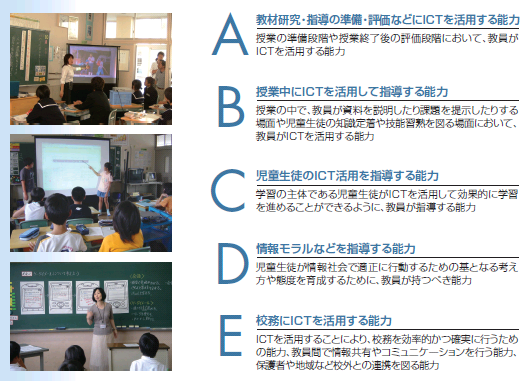 11
「教員のＩＣＴ活用指導力の基準」（文部科学省）より
教育の情報化概論　②教員のＩＣＴ活用指導力
求められる教員のＩＣＴ活用指導力
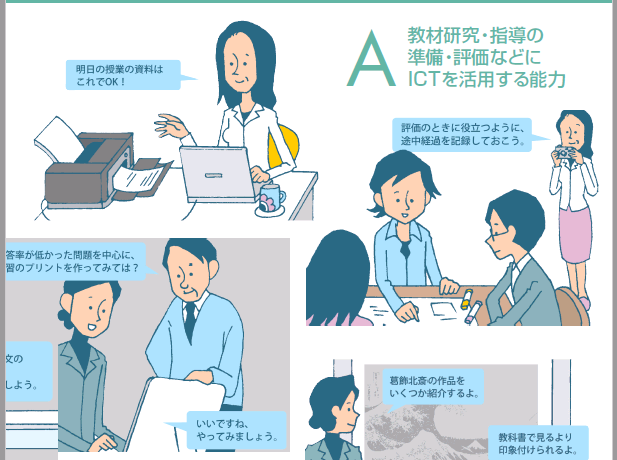 12
「教員のＩＣＴ活用指導力の基準」（文部科学省）より
教育の情報化概論　②教員のＩＣＴ活用指導力
求められる教員のＩＣＴ活用指導力
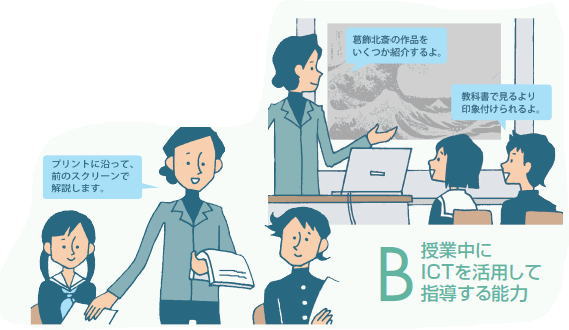 13
「教員のＩＣＴ活用指導力の基準」（文部科学省）より
教育の情報化概論　②教員のＩＣＴ活用指導力
求められる教員のＩＣＴ活用指導力
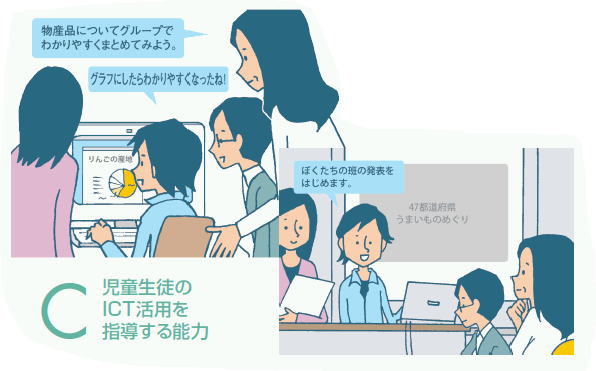 14
「教員のＩＣＴ活用指導力の基準」（文部科学省）より
教育の情報化概論　②教員のＩＣＴ活用指導力
求められる教員のＩＣＴ活用指導力
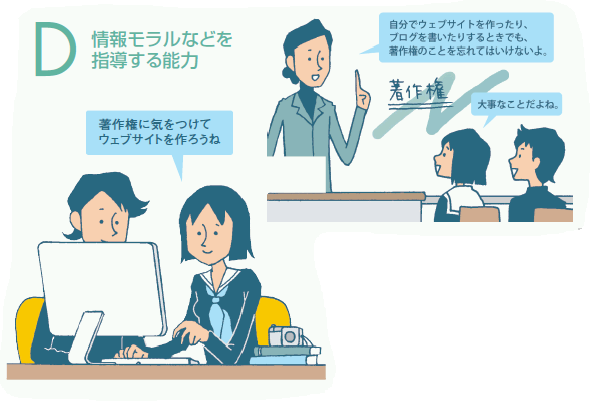 15
「教員のＩＣＴ活用指導力の基準」（文部科学省）より
教育の情報化概論　②教員のＩＣＴ活用指導力
求められる教員のＩＣＴ活用指導力
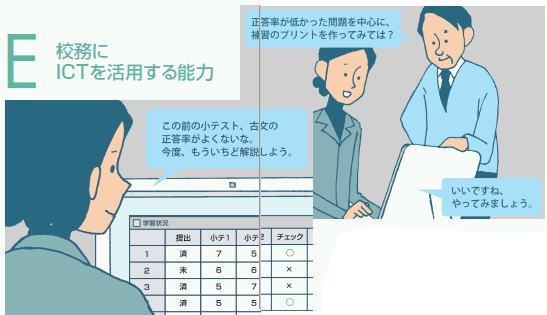 16
「教員のＩＣＴ活用指導力の基準」（文部科学省）より
教育の情報化概論　②教員のＩＣＴ活用指導力
ＩＣＴ活用指導力向上をめざして
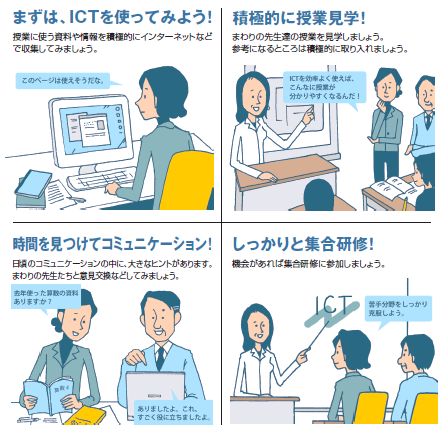 17
「教員のＩＣＴ活用指導力の基準」（文部科学省）より